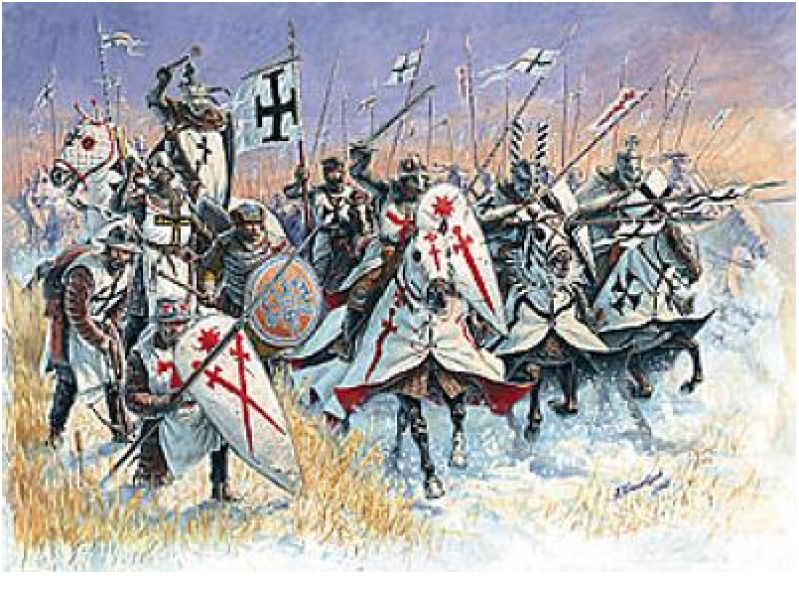 Крестовые походы
pptcloud.ru
Крестовые походы
В 1095 году на обширной равнине у французского города Клермона перед огромной толпой народа выступил с речью папа римский Урбан II. 
Он призвал собравшихся «опоясаться мечом» и двинуться в Палестину.
В конце 11 века Византия обратилась к Западу с просьбой помочь в борьбе с турками-сельджуками, отнявшим у нее Малую Азию
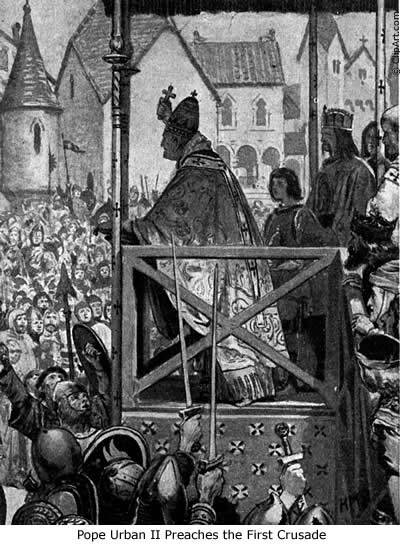 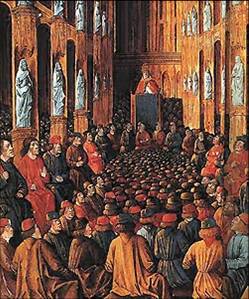 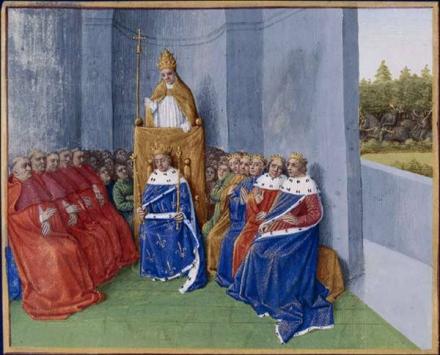 Хронист сообщает, что речь папы неоднократно прерывалась возгласами слушателей: «Так хочет Бог!» Многие тут же нашивали себе на одежды кресты из красной материи. Поэтому участников походов на Восток стали называть крестоносцами, а сами походы - крестовыми.
Почему в Европе оказалось так много людей, готовых участвовать в Крестовых походах ?
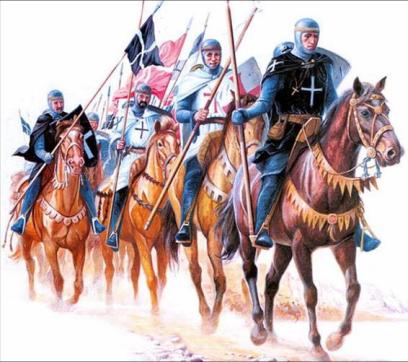 Страница 136-137 учебника 
Определите причины участия в Крестовых походах:
Крестьян
Рыцарей
Королей и аристократов
Купцов
Католической церкви
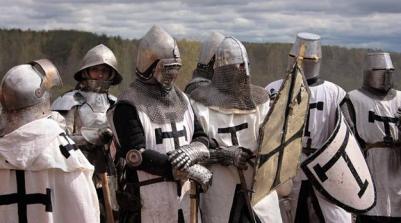 Участники крестовых походов и их цели
Крестовые походы
I Крестовый поход 1096-1099 гг.
Раньше всех двинулись к Иерусалиму крестьяне. Весной 1096 . Они соединились в 5-6 отрядов, насчитывавших 60-70 тысяч человек. Шли плохо вооруженными и без припасов к неведомой Святой земле, занимаясь в дороге грабежом. Подходя к каждому городу, они спрашивали: «Не Иерусалим ли это?»
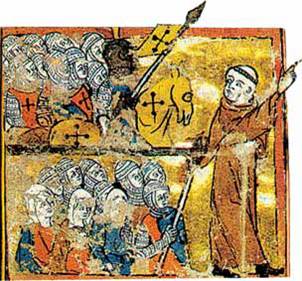 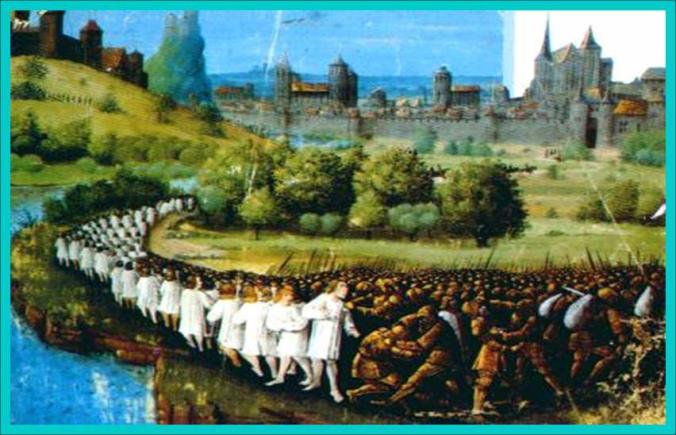 С большими потерями бедняки добрались до Константинополя. Турки-сельджуки в первом же бою  разбили отряды бедносты. Лишь немногим удалось спастись бегством.
Осенью 1096 года из Франции, Германии и Италии разными путями двинулись на Восток отряды рыцарей под руководством крупных феодалов. Они запаслись деньгами и были хорошо вооружены.
Сойдясь в столице Византии, крестоносцы переправились в Малую Азию.
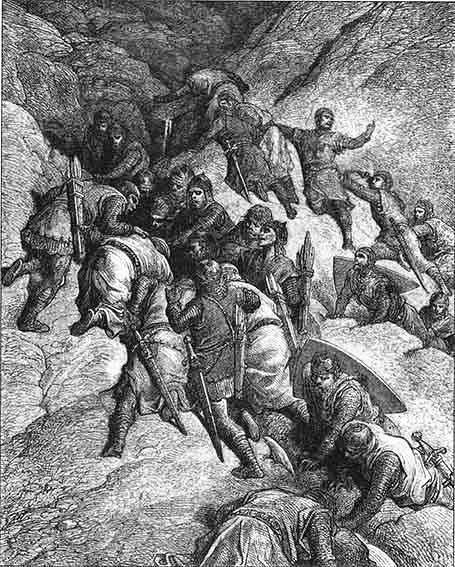 Крестоносцы проходят через горы
В 1099 году крестоносцы оказались у стен Иерусалима. Осада затянулась на месяц. Взяв укрепленный город после ожесточенного штурма, рыцари учинили страшную резню мусульман. 
На узкой полосе земли вдоль морского побережья Сирии и Палестины крестоносцы создали свои государства. Главным из них считалось Иерусалимское королевство
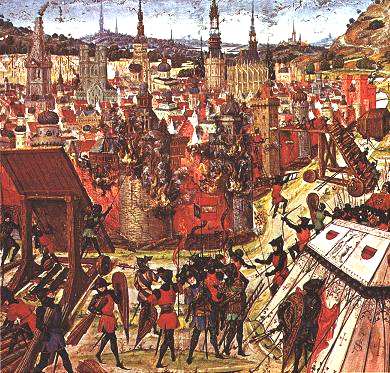 Штурм Иерусалима
Духовно-рыцарские ордены
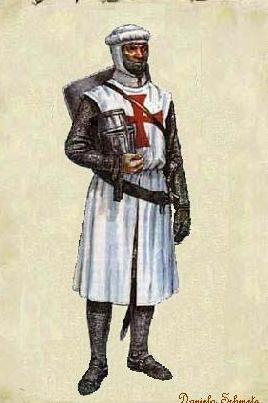 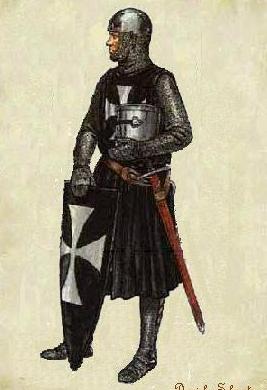 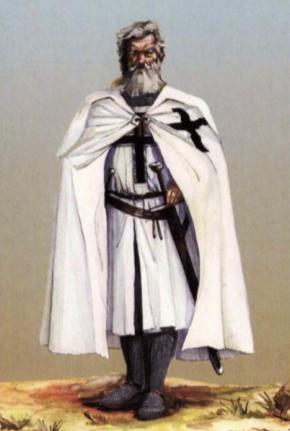 Для обороны и расширения владений крестоносцев вскоре после Первого Крестового похода в Палестине были созданы духовно-рыцарские ордены: тамплиеров госпитальеров, позднее возник и Тевтонский орден, объединивший немецких рыцарей. Члены орденов были одновременно и монахами, и рыцарями.
II Крестовый поход
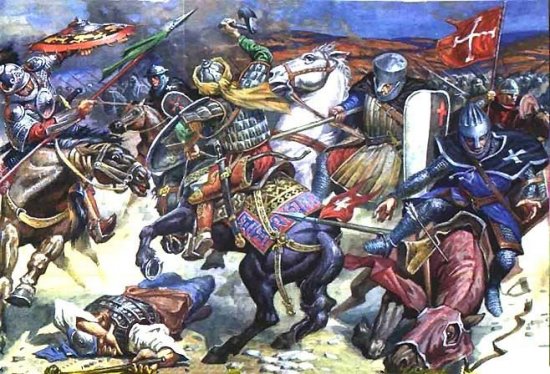 Причина : захват турками графства Эдесса. 
Поход оказался неудачным
III Крестовый поход1189-1192 гг.
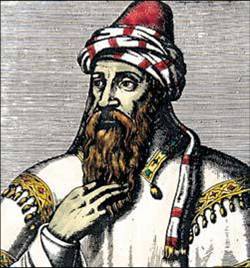 В конце XII века мусульмане создали сильное государство, в которое вошли Египет, часть Месопотамии и Сирии. Во главе этого государства стоял египетский правитель 
Салах ад-Дин («защитник веры»), обладавший большими организаторскими и военными способностями. В европейских хрониках его называли Саладин.
Салах ад-Дин
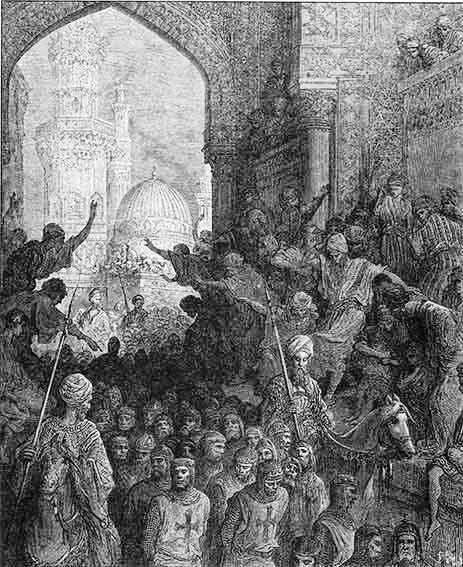 В 1187 году Салах-ад-Дин захватил Иерусалим
III Крестовый поход
Пленные рыцари покидают Иерусалим
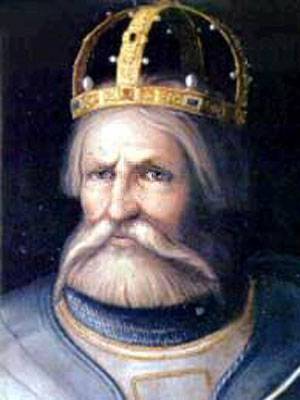 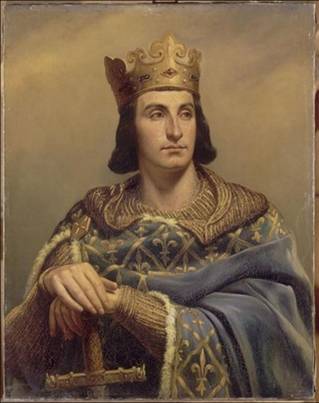 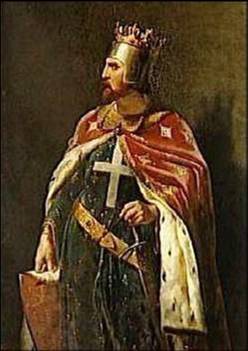 Фридрих I Барбаросса
Филипп II Август
Ричард I 
Львиное Сердце
После неожиданной смерти императора немецкое войско повернуло назад.
После двухлетней осады крестоносцы захватили крепость Акру.
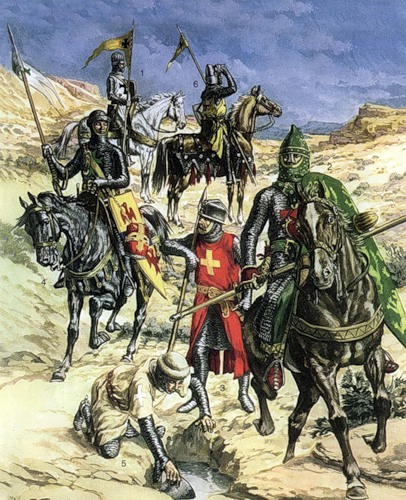 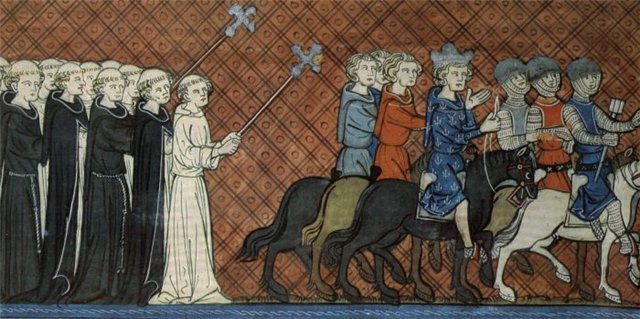 в 1291 году пала последняя крепость крестоносцев на Востоке 
АКРА
В 13 веке было организованно еще 4 Крестовых похода, но особого успеха они не имели
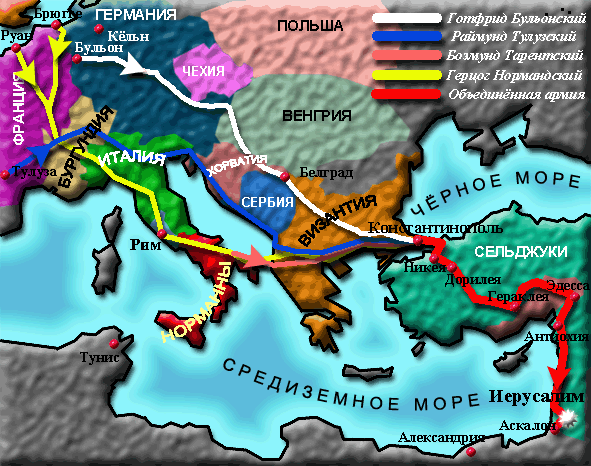 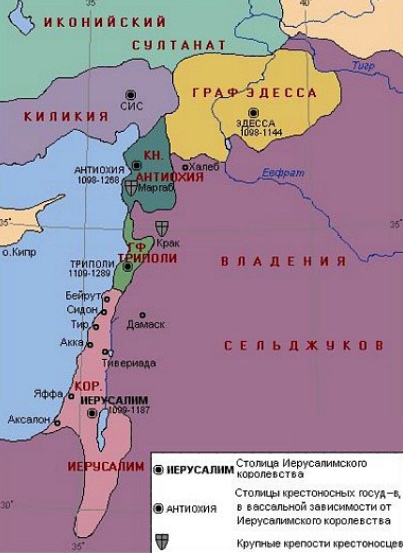 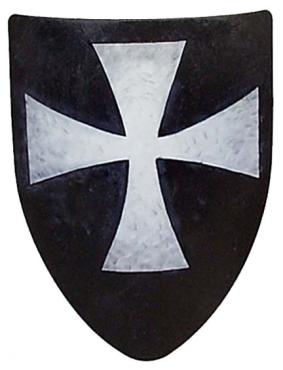 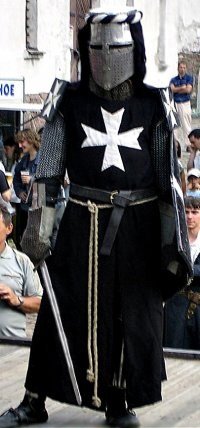 Госпитальеры
Обитали на острове Родос, после его захвата мусульманами, рыцари нашли пристанище на острове Мальта.
Орден был переименован в 
МАЛЬТИЙСКИЙ
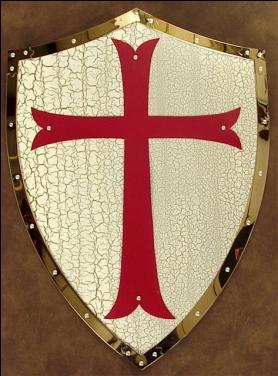 Тамплиеры(от франц. «тампль») - храм
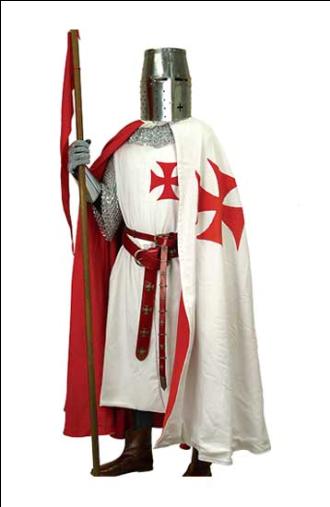 Самый богатый
 орден
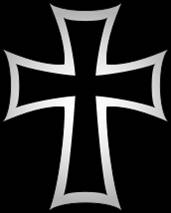 Тевтонский или Немецкий орден
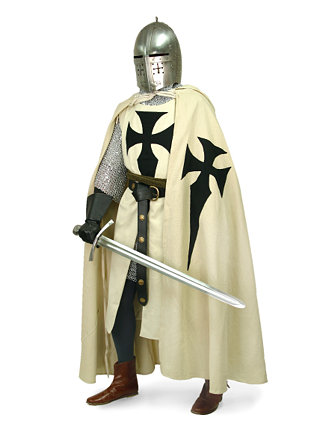 Вели борьбу с язычниками пруссами и прибалтами
Домашнее задание:
Прочитать параграф 17, подготовить сообщение о  рыцарских орденах или о детском крестовом походе